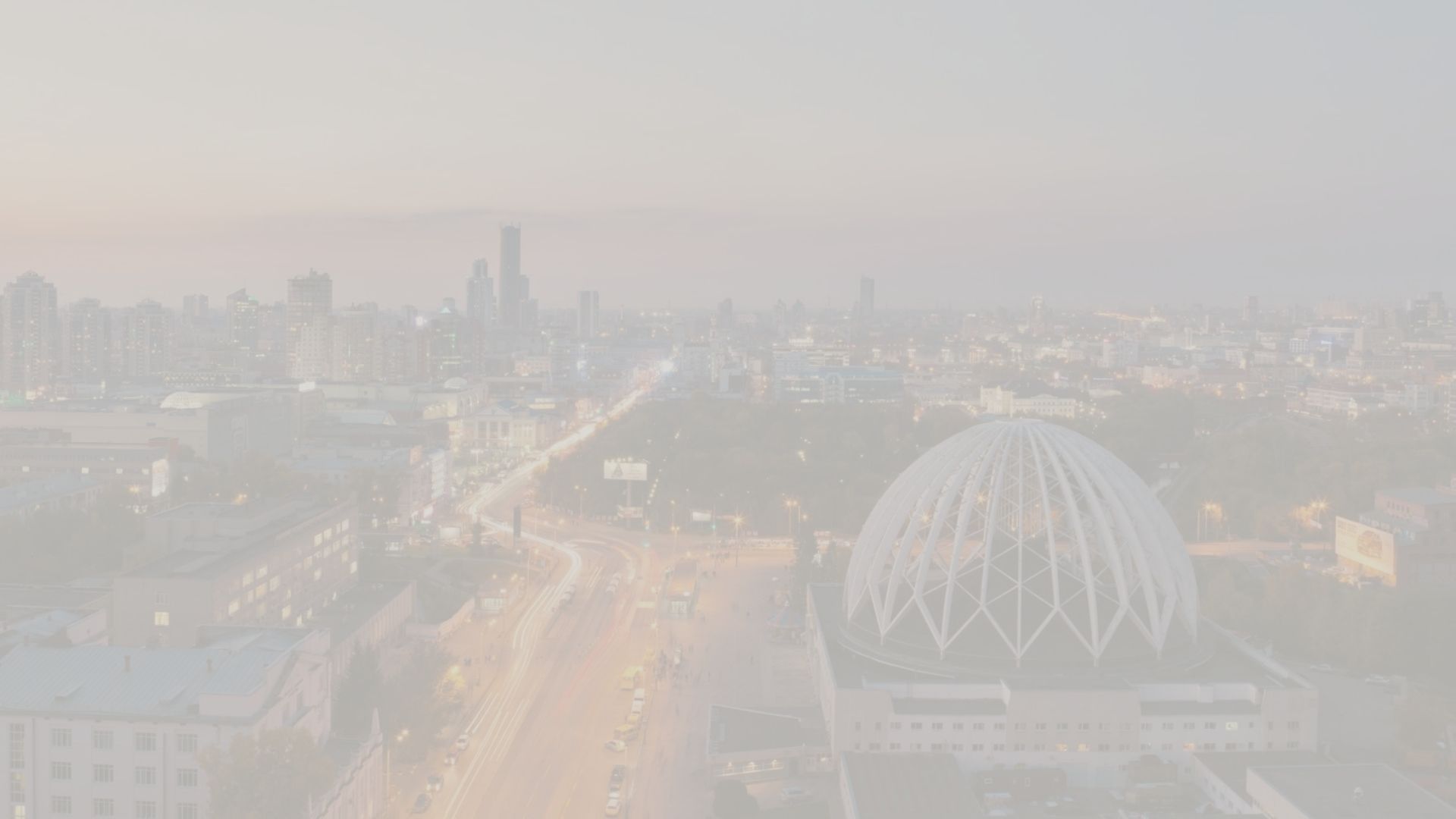 Достижение показателей приоритетного проекта «Демография» через систему организации помощи парам с бесплодием на территории Свердловской области
Николаева Елена Борисовна
Главный врач ГАУЗ СО «Клинико-диагностический центр «Охрана  Здоровья Матери и Ребенка», Заслуженный врач РФ
2022 год
Актуальность проблемы бесплодия
Бесплодие затрагивает 13-15% пар в мире
В настоящее время во всех странах мира отмечают увеличение случаев бесплодия
В России практически каждая пятая пара испытывает трудности с зачатием
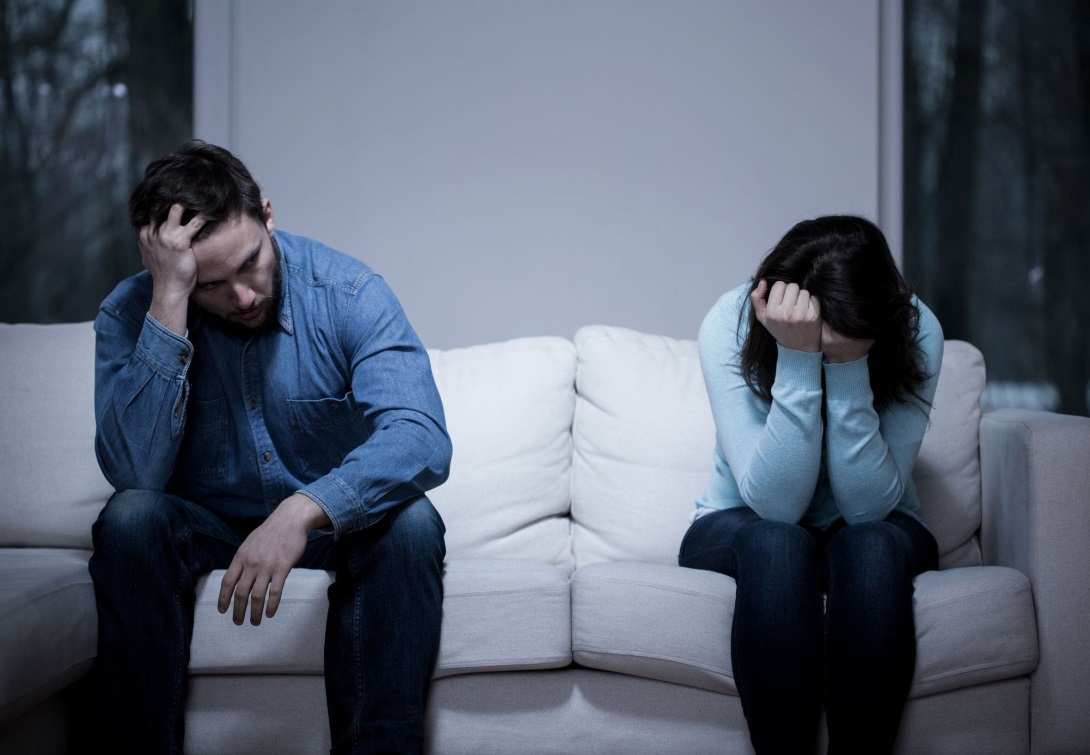 Необходима комплексная стратегия поддержки репродуктивного здоровья и обеспечения прав бесплодных пар
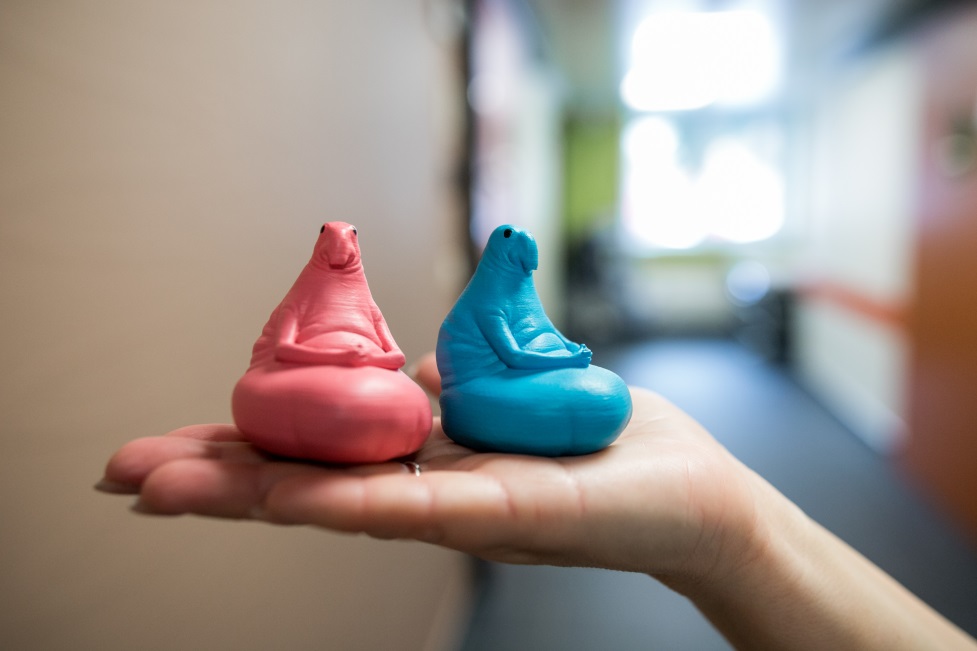 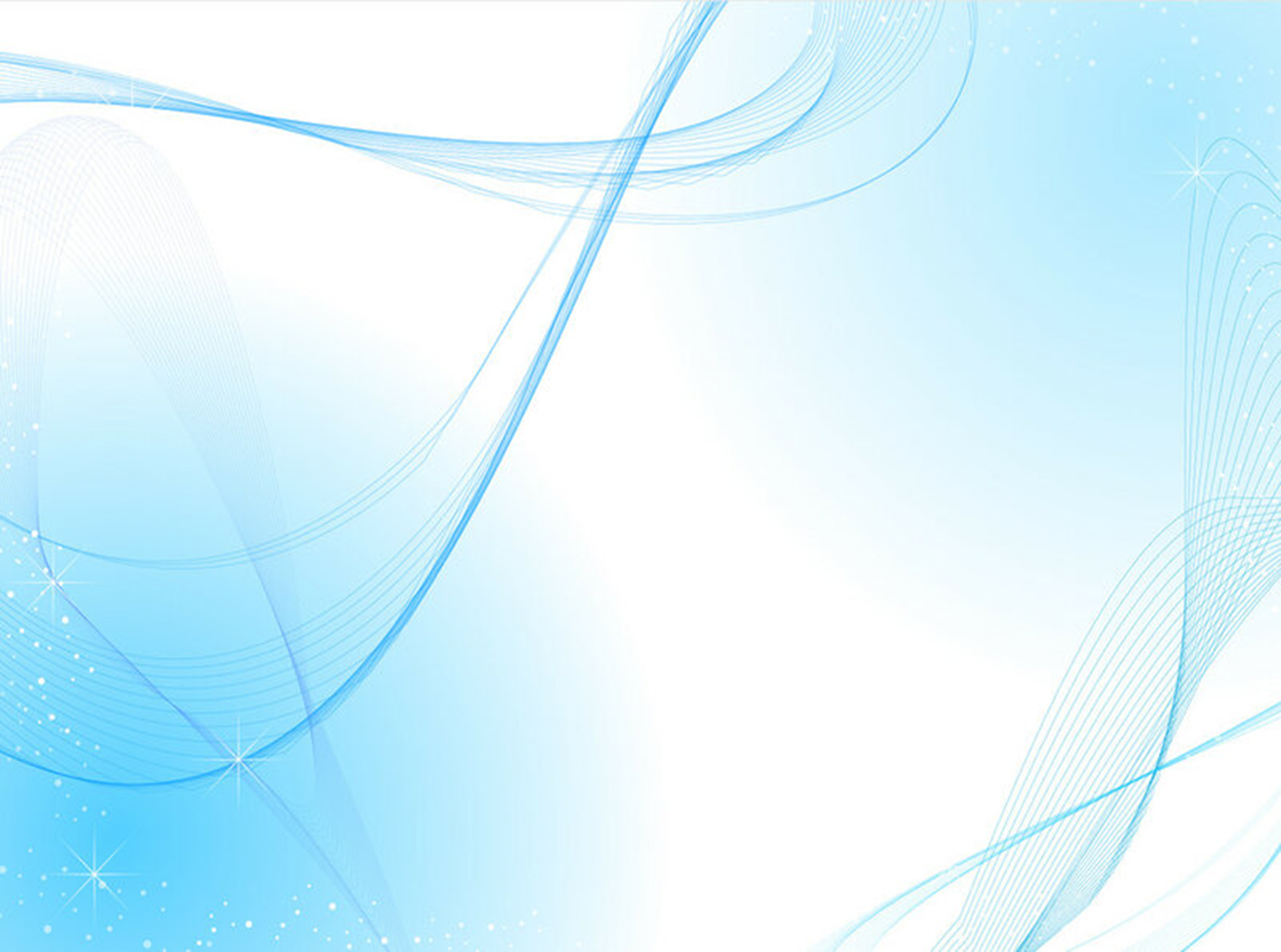 Система оказания медицинской помощи при бесплодии в Свердловской области
ЖЕНСКИЕ КОНСУЛЬТАЦИИ (81)
Серов
Межмуниципальные кабинеты бесплодного брака (11)
Алапаевск
Нижний Тагил
Первоуральск
Асбест
Екатеринбург (4)
Клиники ВРТ (2 государственные и 5 частных)
Красноуфимск
Каменск-Уральский
Межмуниципальный кабинет бесплодного брака
Квалифицированные кадры: акушеры-гинекологи и урологи
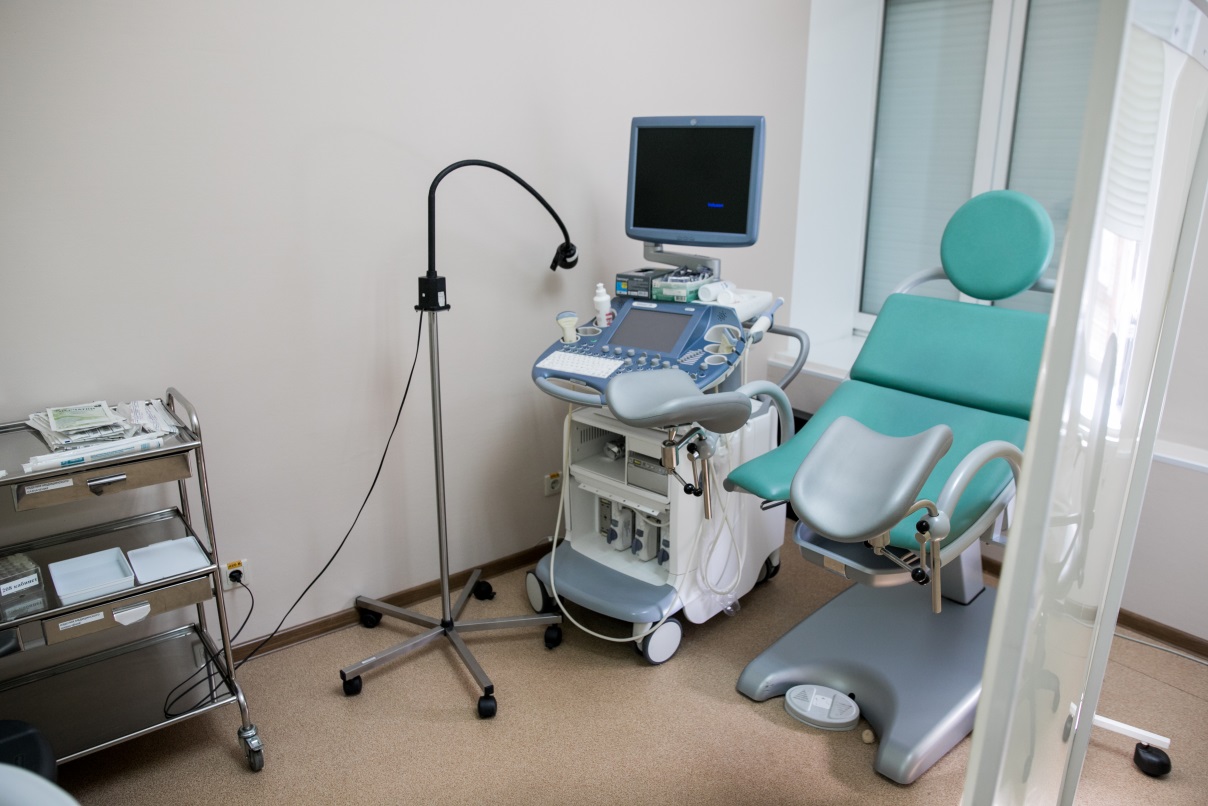 Оснащение для проведения всестороннего обследования пар
Приближенность к месту проживания
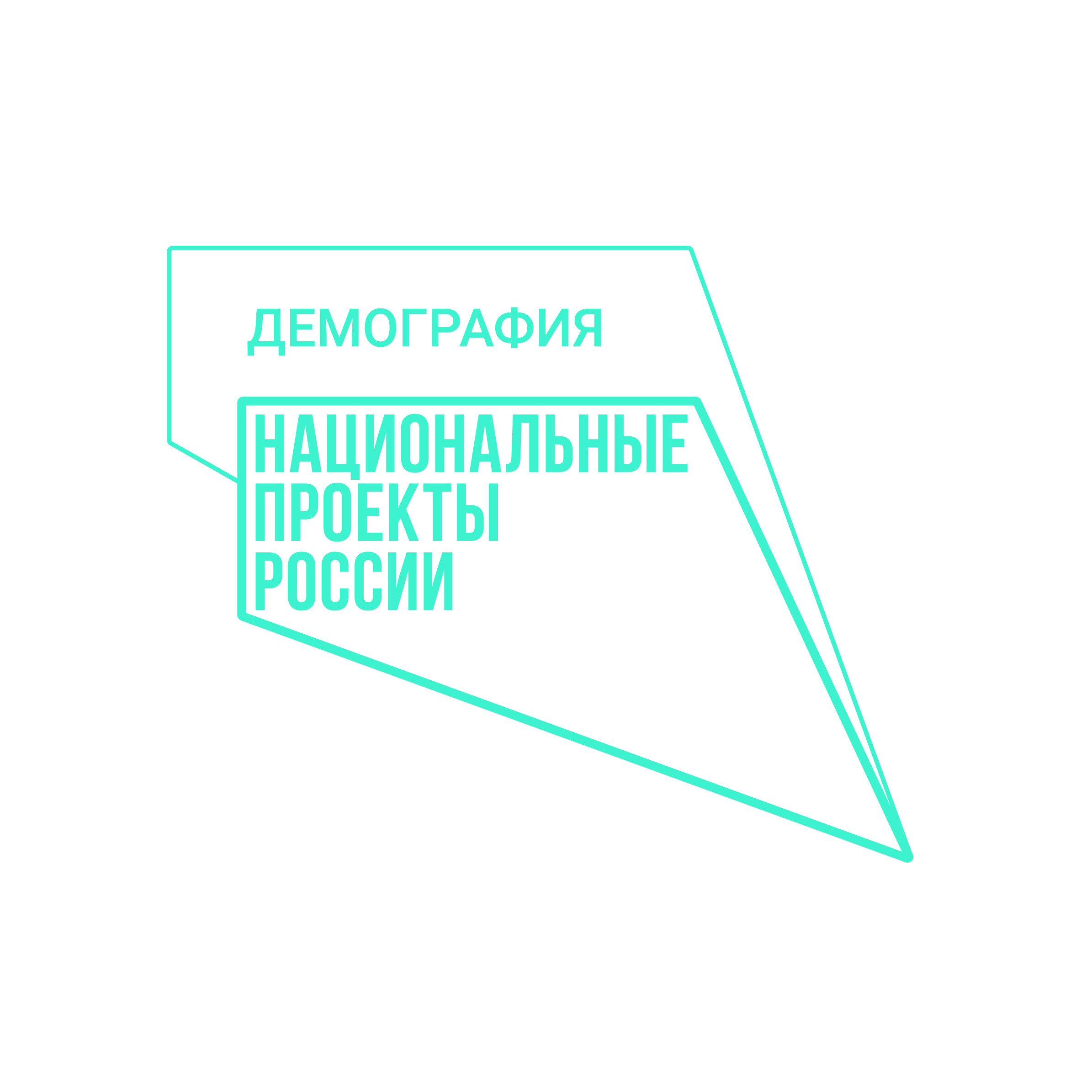 Приоритетный проект «Демография»  
- новые возможности государственной поддержки пар с бесплодием
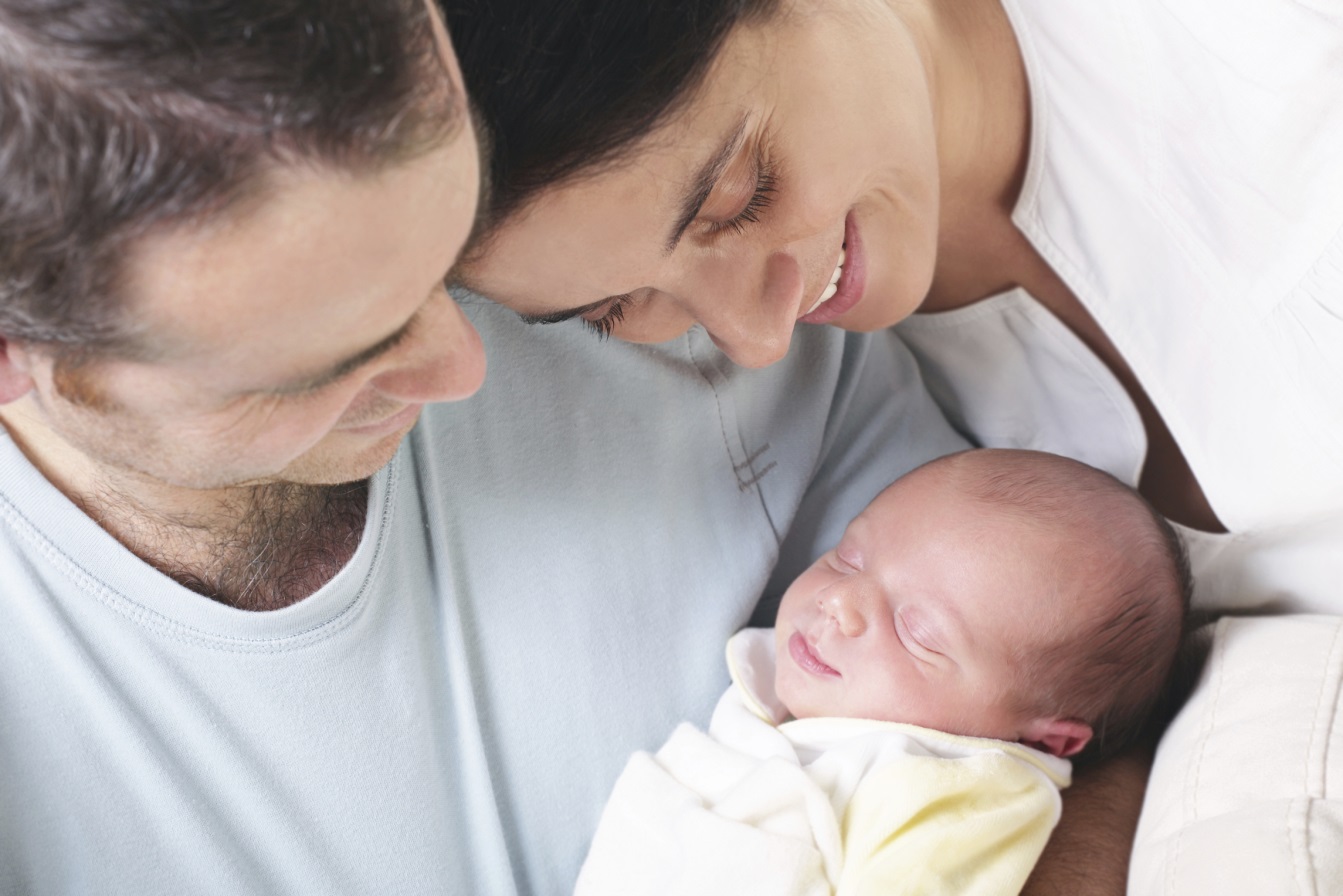 С 2016 по 2021 год – 15432 цикла ЭКО за счет ОМС в Свердловской области

 5739 женщин, вставших на учет по беременности после ВРТ 

 5364 ребенка, рожденных в результате ВРТ
Без достоверной и качественной информации о репродуктивном здоровье населения, в первую очередь, женщин, без знания их отношения к своему здоровью, рождению детей, семейным ценностям, их оценки деятельности служб родовспоможения невозможно проводит успешную демографическую политику
Разработаны информационные материалы для пар, начинающих обследование и лечениеРаспространяется в женских консультациях и межмуниципальных кабинетах бесплодного брака
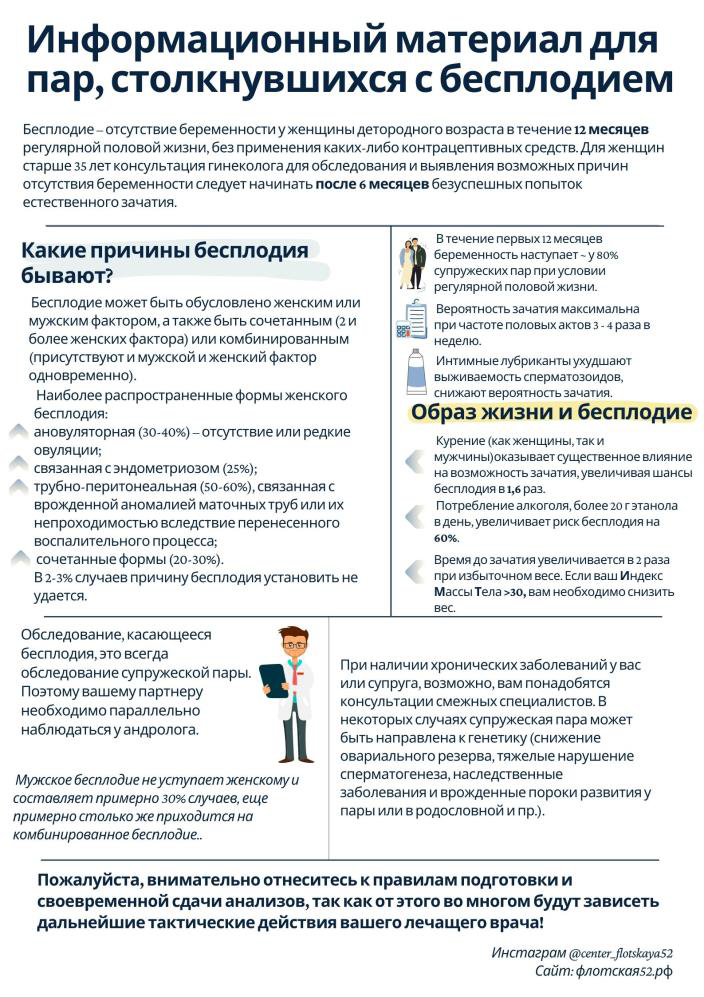 Школа ВРТ для пациенток, ожидающих вступления в протокол
повышения знаний в области репродуктивного здоровья
  повышение комплаентности между медицинским персоналом и пациентом
  снижение уровня стресса и тревожности
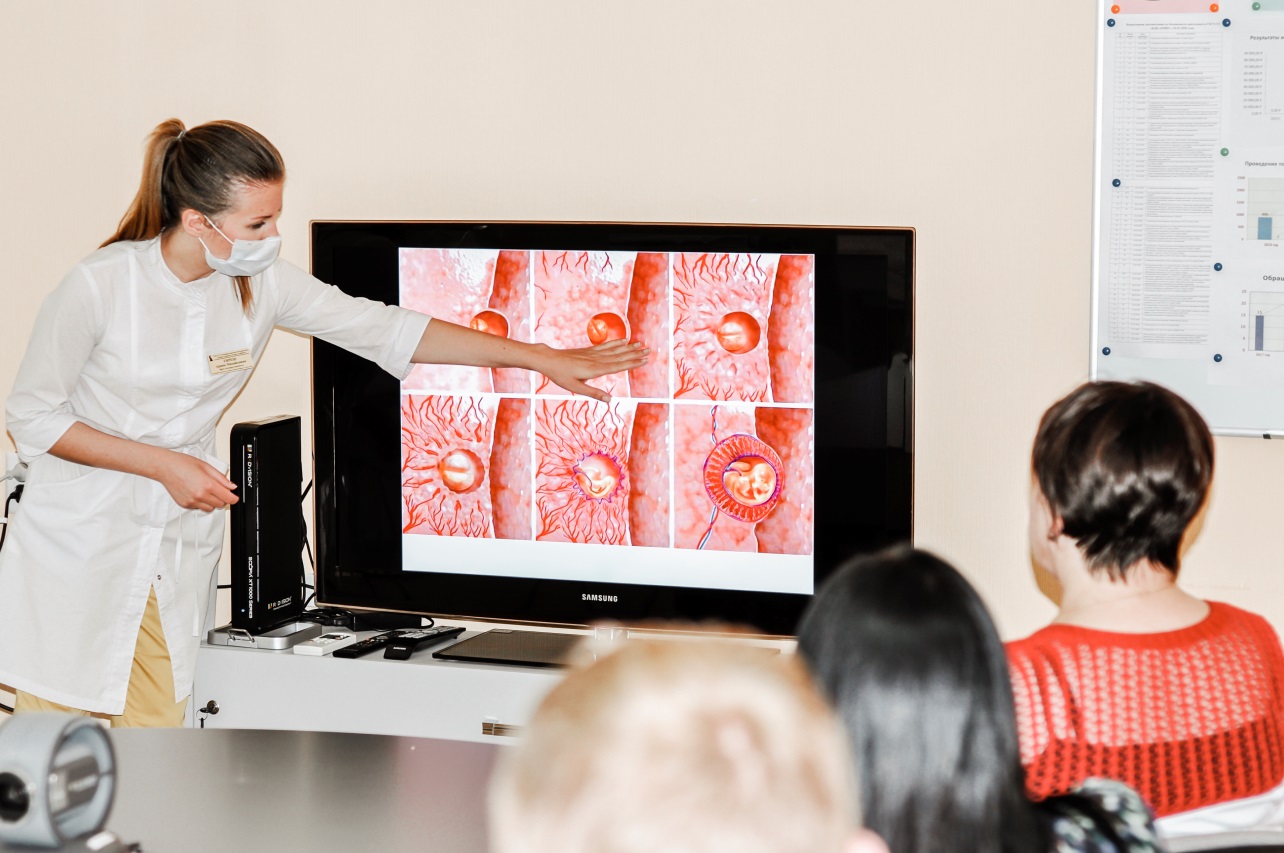 На бесплатной основе!
«Репродуктивное здоровье для каждого» - участники:
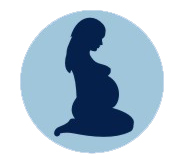 Клинико-диагностический центр «Охрана здоровья матери и ребенка»


Штаб «Волонтеры-медики» УГМУ


Медицинские организации Свердловской области
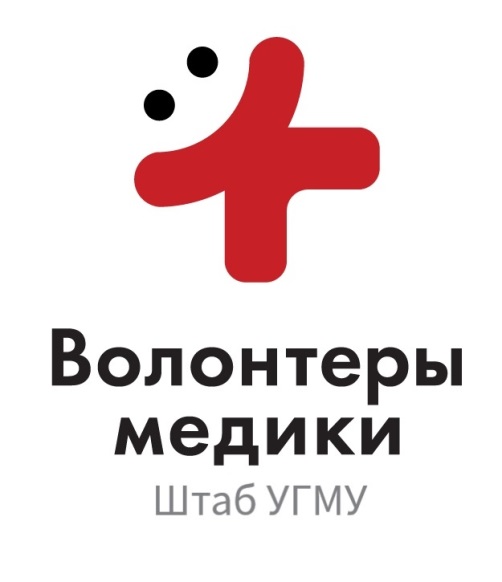 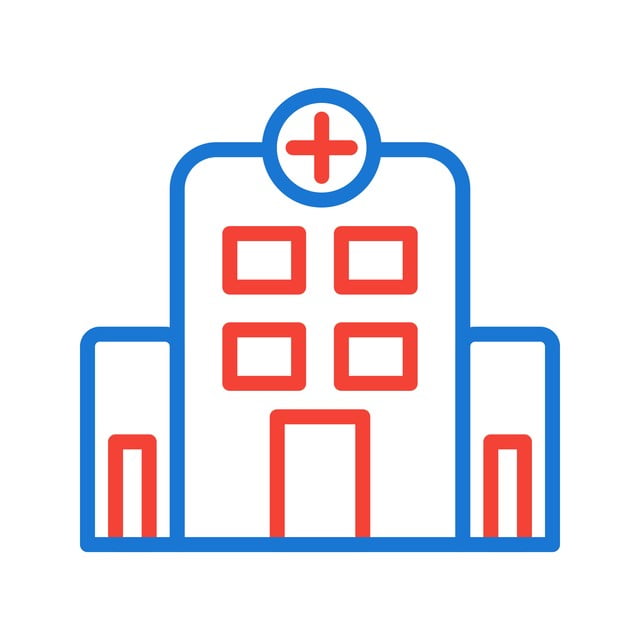